TISPOL

Traffic police forces from 27 EU M.S, Swiss and Norway
Focussing at safety as well as at security targets
Part of a network of co-operating organizations at EU level
Close partnership with Euro Control Route (ECR)
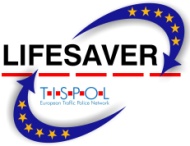 “How can enforcers contribute to making road transport more efficient and safe ?”
What should be in place:
-harmonization of control practices
-intelligence-led approach of control
-more company checks
-standard for duration and quality of road-side check
-control process based on identifying “black sheep”
-more or less harmonized sanctions
-Effective means to fight fraud/forgery
What is practice:

-Big differences in control practices
-Most checks random, not intelligence-led
-Company checks limited
-No standards for duration/quality of road-side check
-Selection “black sheep” just starting (ERRU)
-Difference in sanctions is a shame
-Fraud more and more difficult to detect
What is undertaken to improve the situation?

-Co-operation between TISPOL and ECR 
-Co-operation between TISPOL/ECR and IRU (PPP)
-Master classes to “train the trainers” (EU TRACE project)
-Expert systems for control officers (e.g. TDS, TachoWeb)
-Sharing information between industry and enforcement
-Seeking closer co-operation with EC
-Trying to develop new technology driven enforcement concepts
The biggest problems:

-To pass on a common policy to the operational officers
-M.S sticking to their own interpretation of the rules
-M.S. sticking to their own system of sanctions
-Complex legislation (only experts can enforce it)
-Cuts in budgets of police and inspectorates
-Complexity of fraud with digital tachograph
Conclusion:

-It does not become easier, but more difficult
-Parties can not solve this by themselves
-Co-operation between parties has to be reïnforced
-M.S. need to harmonize control practices and sanctions
-A fundamental analysis of the present legislation 
 will be inevitable in future.Simplifying is the key word
-Structural fraud should mean “end of business”
Thank you for your attention